Markedstall for byggenæringen November 2018
Jomar Talsnes Heggdal, jth@bnl.no
31.10.18
Bygg og anleggsmarkedet
Markedstall byggenæringen November 2018
6,8 % vekst i omsetning fra 2016
Antall foretak: 57847
Antall sysselsatte: 244547
Omsetning: 556,8 milliarder
https://www.ssb.no/bygg-bolig-og-eiendom/statistikker/stbygganl/aar-forelopige
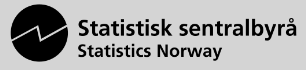 3
Dato: 12.11.2018
Strukturstatistikk bygg og anlegg 2017
Omsetning 2017 og 2016
4
Dato: 12.11.2018
Strukturstatistikk bygg og anlegg 2017
Antall foretak
5
Dato: 12.11.2018
Strukturstatistikk bygg og anlegg 2017
Sysselsatte
6
Dato: 12.11.2018
Markedstall byggenæringen November 2018
Leieprisene fortsetter opp i sentrum
Kontorledigheten har vært fallende i Oslo, Asker og Bærum siden 2015 blant annet som en følge av lite nybygging.
 Vi forventer at bunnen nås neste år på under 6 %, mens nybyggprosjekter deretter vil bidra til økt tilførsel av kontor og stigende ledighet fra et lavt nivå. 
Et unntak er sentrum og CBD hvor ledigheten nå er på svært lave 5 % samlet sett og hvor nybyggprosjekter ikke vil tilføre markedet betydelig kontorareal før VIA i Ruseløkkveien ferdigstilles i 2021.
Vi anser at en balansert ledighet ligger på rundt 8 % som er det historiske gjennomsnittet over tid, til sammenligning forventer vi at sentrumsledigheten forblir under 5 % ut 2020
https://www.dnbnaringsmegling.no/no/leieprisene-fortsetter-opp-i-sentrum/
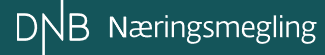 7
Dato: 02.11.18
Markedstall byggenæringen November 2018
Færre boliger, mer næringsareal
I 3. kvartal 2018 ble det gitt igangsettingstillatelse til 8 100 boliger. Det er 4 prosent færre boliger enn i samme kvartal i 2017. Samtidig ble det gitt tillatelse til å bygge mer næringsareal. 
Størst var nedgang for igangsettingstillatelser til boliger i tomannsboliger. I 3. kvartal 2018 har antall igangsettingstillatelser til boliger i tomannsboliger hatt en nedgang på 14 prosent sammenlignet med 3. kvartal 2017.
https://www.ssb.no/bygg-bolig-og-eiendom/artikler-og-publikasjoner/faerre-boliger-mer-naeringsareal
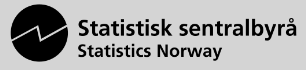 8
Dato: 05.11.18
Markedstall byggenæringen November 2018
Økt bygge- og anleggsaktivitet i 3. kvartal
Produksjonsveksten fortsatte i bygge- og anleggsvirksomheten i 3. kvartal 2018 og viste en oppgang på 1,9 prosent sammenlignet med kvartalet før, ifølge sesongjusterte tall. 
Den samlede aktiviteten i bygge- og anleggsvirksomheten økte med 1,9 prosent i 3. kvartal sammenlignet med 2. kvartal, viser produksjonsindeksen for bygge- og anleggsvirksomhet. I følge sesongjusterte tall hadde byggevirksomheten en vekst på 2 prosent, mens anleggsvirksomheten økte med 2,3 prosent fra foregående kvartal.
https://www.ssb.no/bygg-bolig-og-eiendom/artikler-og-publikasjoner/okt-bygge-og-anleggsaktivitet-i-3.kvartal
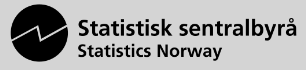 9
Dato: 07.11.18
Markedstall byggenæringen November 2018
Slik blir markedsutsiktene framover
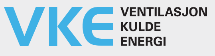 Det er 0,5 % ned fra 2017, hvor veksten fra året før var på hele 7,2 %
I 2019 forventer Prognosesenteret en ytterligere nedgang: -1,3 %
I 2020 vil markedet vokse igjen; forventningen er 3,3 % økning fra 2019
https://www.vke.no/artikler/2018/slik-blir-markedsutsiktene-framover/?_cldee=am9tYXIudGFsc25lcy5oZWdnZGFsQGJubC5ubw%3d%3d&recipientid=contact-6496636a3a0ce011b278005056890011-3f45cae769f04020a6ed8e38f02a5c80&esid=26b963cf-29e4-e811-8107-005056b718c1
10
Dato: 09.11.18
Markedstall byggenæringen November 2018
All time high for byggevareindustrien
Det innenlandske salget av byggevarer fra industrien i oktober 2018 endte opp 3,4 % sett i forhold til i 2017, og vi fikk en ny «all time high». 
Det var én salgsdag mer i 2018 (23 dager) enn i 2017 (22 dager).
Betongbaserte produkter endte opp på samme nivå som i fjor.
https://www.byggevareindustrien.no/nyheter-2018/all-time-high-for-byggevareindustrien/
11
Dato: 16.11.2018
Markedstall byggenæringen November 2018
14,1 % endring i antall igangsettingstillatelser til boliger fra september til oktober 2018
https://www.ssb.no/bygg-bolig-og-eiendom/statistikker/byggeareal/maaned
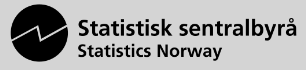 12
Dato: 27.11.18
Markedstall byggenæringen November 2018
Utvikling i antall konkurser 2016 - dd.
13
Dato: 30.11.2018
Markedstall byggenæringen November 2018
25 % nedgang for tunell
Tunnelstatistikken, som Norsk Forening for Fjellsprengningsteknikk (NFF) tradisjonen tro presenterer i forbindelse med Fjellsprengningsdagen, viser at tunnelentreprenørene i 2018 tar ut 5,824 millioner faste kubikk bergmasser. 
Det betyr en nedgang på hele to millioner kubikk sammenlignet med 2017 (7,844).
http://www.bygg.no/article/1374741
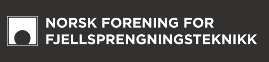 14
Dato: 22.11.18
Boligmarkedet
15
Markedstall byggenæringen November 2018
OBOS-prisene falt 1,4 prosent i oktober
For andre måned på rad har prisene på OBOS-leiligheter i Oslo sunket. Hittil i år har prisene steget med åtte prosent.
I oktober var den gjennomsnittlige kvadratmeterprisen for brukte OBOS-tilknyttede boliger i Oslo-området 60 525 kroner. Kvadratmeterprisen er 1,4 prosent lavere enn i september, og 4,0 prosent høyere enn i oktober 2017.
https://www.ntbinfo.no/pressemelding/obos-prisene-falt-14-prosent-i-oktober?publisherId=10510398&releaseId=17855931
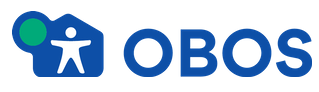 16
Dato: 01.11.18
Markedstall byggenæringen November 2018
Uendrete boligpriser og stor aktivitet i boligmarkedet
Boligprisene i Norge sank med 0,6 prosent i oktober 2018. Korrigert for sesongvariasjoner var prisene uendret.
Boligprisene er nå 2,4 prosent høyere enn for ett år siden.
http://eiendomnorge.no/uendrete-boligpriser-og-stor-aktivitet-i-boligmarkedet/
17
Dato: 05.11.18
Markedstall byggenæringen November 2018
Salget av nye boliger tar seg opp
Salget av nye boliger i oktober lå 13 % over samme måned i fjor.
Oktober følger dermed opp de positive salgstallene for september.
Hittil i år ligger nyboligsalget 4 % bak fjoråret. 
Det er salget av leiligheter, med en økning på 3 % hittil i år som er hovedårsaken til at boligsalget tar seg opp.
Salget av eneboliger og småhus ligger henholdsvis 6 % og 17 % bak fjoråret.
http://boligprodusentene.no/nyheter/salget-av-nye-boliger-tar-seg-opp-article3058-151.html
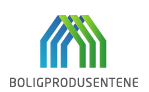 18
Dato: 13.11.2018
Markedstall byggenæringen Januar 2018
Generell økonomi
19
Markedstall byggenæringen November 2018
Fleire konkursar
I tredje kvartal i år vart det opna 1 076 konkursar. Dette er ein auke på 13 prosent samanlikna med den same perioden i fjor. Møre og Romsdal var det fylket med størst prosentvis oppgang. 
Dei resterande 258 konkursane gjaldt einskildpersonføretak og personlege konkursar. 38 prosent av desse dreiv innanfor byggje- og anleggsverksemd.
https://www.ssb.no/virksomheter-foretak-og-regnskap/artikler-og-publikasjoner/fleire-konkursar--367876
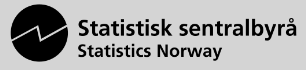 20
Dato: 07.11.18
Markedstall byggenæringen November 2018
Mange konkurser, men bedre enn fryktet
De siste konkurstallene fra data- og analyseselskapet Bisnode viser at konkursene fortsatte å øke i oktober med 13,4 prosent, sammenlignet med samme måned i fjor. 
Bygg- og anleggsbransjen står fortsatt for flest konkurser. Hele 25,4 prosent av alle konkursene forekommer i denne bransjen. Samtidig har det ikke økt mye, kun 2,4 prosent mer enn i fjor.
http://blogg.bisnode.no/mange-konkurser-men-bedre-enn-fryktet
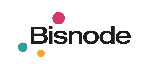 21
Dato: 07.11.18
Markedstall byggenæringen November 2018
KPI opp 3,1 prosent siste tolv måneder
Konsumprisindeksen (KPI) steg med 3,1 prosent fra oktober 2017 til oktober 2018, mens KPI-JAE steg 1,6 prosent i samme periode. Fra september til oktober 2018 gikk KPI ned 0,2 prosent, mens KPI-JAE var uendret. 
Hovedårsakene til nedgangen i tolvmånedersveksten fra 3,4 prosent i september til 3,1 prosent i oktober var prisutviklingen på flybilletter, matvarer og elektrisitet.
https://www.ssb.no/priser-og-prisindekser/artikler-og-publikasjoner/kpi-opp-3-1-prosent-siste-tolv-maneder
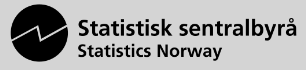 22
Dato: 09.11.2018
Markedstall byggenæringen November 2018
Tørke dempet veksten i fastlandsøkonomien
Bruttonasjonalproduktet (BNP) for Fastlands-Norge økte med 0,3 prosent i 3. kvartal 2018. Sommerens tørke førte til klar nedgang i jordbruksproduksjonen, noe som trakk ned fastlandsøkonomien med 0,2 prosentpoeng. 
Svak konsumutvikling, særlig i september, påvirket varehandelsnæringen negativt og dempet også 3. kvartalsveksten
https://www.ssb.no/nasjonalregnskap-og-konjunkturer/artikler-og-publikasjoner/torke-dempet-veksten-i-fastlandsokonomien
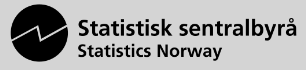 23
Dato: 13.11.2018
Markedstall byggenæringen November 2018
Nyetablering av aksjeselskap forbi toppen
I 3. kvartal 2018 vart det registrert 14 263 nye føretak, som er 3,5 prosent færre enn i same kvartal 2017. 
Dette er andre året på rad då talet på nyetableringar i 3. kvartal er gått ned. 
I byggje- og anleggsverksemd og forretningsmessig tenesteyting gjekk talet på nye føretak opp, men noko av auken kan henge saman med at fleire nye føretak vart registrerte med kjend næring.
https://www.ssb.no/virksomheter-foretak-og-regnskap/artikler-og-publikasjoner/nyetablering-av-aksjeselskap-forbi-toppen
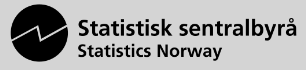 24
Dato: 13.11.2018
Markedstall byggenæringen November 2018
Framleis svak folkevekst
Folketalet voks med 11 600 i 3. kvartal, som er den svakaste veksten sidan 3. kvartal i 2006.
Den minkande folkeveksten er eit resultat av færre innvandringar saman med at talet på fødslar minkar gradvis. Det er nedgangen i talet på innvandringar som bidrar mest til nedgangen i folkeveksten.
https://www.ssb.no/befolkning/artikler-og-publikasjoner/framleis-svak-folkevekst
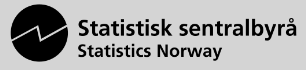 25
Dato: 20.11.2018
Markedstall byggenæringen November 2018
Fortsatt lave renter
Renta på utestående boliglån til husholdninger fra banker og kredittforetak var uendret fra august til september 2018 på 2,44 prosent. 
Rentestatistikken viser at flytrenta på utestående boliglån fra et utvalg av banker og kredittforetak var omtrent uendret på 2,41prosent i september, mens fastrenta ble redusert med 0,05 prosentpoeng, til 2,81 prosent.
https://www.ssb.no/bank-og-finansmarked/artikler-og-publikasjoner/fortsatt-lave-renter--369418
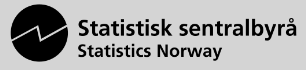 26
Dato: 22.11.18
Markedstall byggenæringen November 2018
Høyere investeringsanslag for 2019
Investeringene til rørtransport og utvinning av olje og gass blir nå anslått til 175,3 milliarder kroner for 2019. 
Det er 6,1 prosent mer enn i forrige rapportering. 
Anslaget for 2018 utgjør nå 155,5 milliarder kroner.
https://www.ssb.no/energi-og-industri/artikler-og-publikasjoner/hoyere-investeringsanslag-for-2019
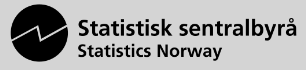 27
Dato: 22.11.18
Markedstall byggenæringen November 2018
39,0 % av etablererne i personlig eide foretak er kvinner
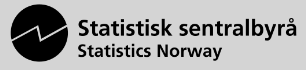 https://www.ssb.no/virksomheter-foretak-og-regnskap/statistikker/etablerere/aar
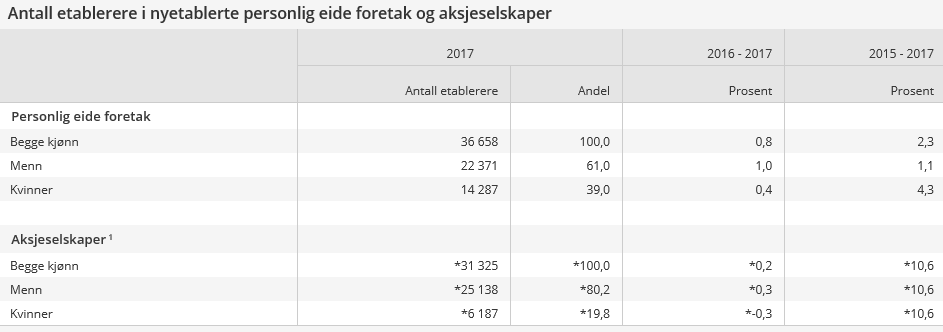 28
Dato: 26.11.18
Markedstall byggenæringen November 2018
Sterkere innenlandsk gjeldsvekst
Tolvmånedersveksten i publikums innenlandske lånegjeld (K2) var 5,7 prosent fram til utgangen av oktober 2018, opp fra 5,5 prosent måneden før. 
https://www.ssb.no/bank-og-finansmarked/artikler-og-publikasjoner/sterkere-innenlandsk-gjeldsvekst--370273
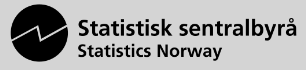 29
Dato: 29.11.18
Arbeidsmarkedet
30
Markedstall byggenæringen November 2018
Svært lav ledighet i BA i september
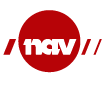 Ledige i BA er ledigheten nå på 2,6 %. Det er den laveste målt i september siden 2008 og den laveste målt noen enkeltmåned siden Oktober 2008. 
Totalt er det 5384 ledige i BA, 6099 ledige i industrien, 3,0 %. Industrien må tilbake til januar 2009 for å finne en måned med lavere ledighet. 
BA er nå ca. på midten over næringer som har høyere og lavere ledighet, men laveste av de som tradisjonelt ansetter fagarbeidere.  
https://www.nav.no/no/NAV+og+samfunn/Statistikk/Arbeidssokere+og+stillinger+-+statistikk/Nyheter/F%C3%A6rre+arbeidsledige+i+oktober
31
Dato: 02.11.18
Markedstall byggenæringen November 2018
Venter lavere ledighet de neste to årene
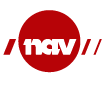 https://www.nav.no/no/NAV+og+samfunn/Statistikk/Arbeidssokere+og+stillinger+-+statistikk/Analyser/venter-lavere-ledighet-de-neste-to-%C3%A5rene
32
Dato: 05.11.18
Markedstall byggenæringen November 2018
Arbeidsledighet Oktober NAV
33
Dato:
Markedstall byggenæringen November 2018
Det blir fortsatt flere jobber
Frå 2. til 3. kvartal 2018 auka talet på ledige stillingar med 2 100, justert for sesongvariasjonar. Varehandelen sto for det meste av auken. 
Fra 3. kvartal 2017 til samme kvartal 2018 økte antall arbeidsforhold i Norge med 1,9 prosent til 2,9 millioner.
https://www.ssb.no/arbeid-og-lonn/artikler-og-publikasjoner/auken-i-ledige-stillingar-held-fram--367904
https://www.ssb.no/arbeid-og-lonn/artikler-og-publikasjoner/det-blir-fortsatt-flere-jobber
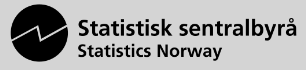 34
Dato: 08.11.18
Markedstall byggenæringen November 2018
Stabil arbeidsløyse
Det var 113 000 arbeidslause i september, justert for sesongvariasjonar. Dette svarer til 4,0 prosent av arbeidsstyrken.
Arbeidskraftundersøkinga (AKU) viser at det sesongjusterte talet på arbeidslause gjekk opp 0,2 prosentpoeng frå juni (gjennomsnitt mai–juli) til september (gjennomsnitt august–oktober). Dette er innanfor feilmarginen i AKU.
https://www.ssb.no/arbeid-og-lonn/artikler-og-publikasjoner/stabil-arbeidsloyse--369377
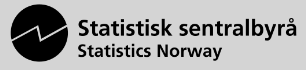 35
Dato: 22.11.2018
Resultatvarsler
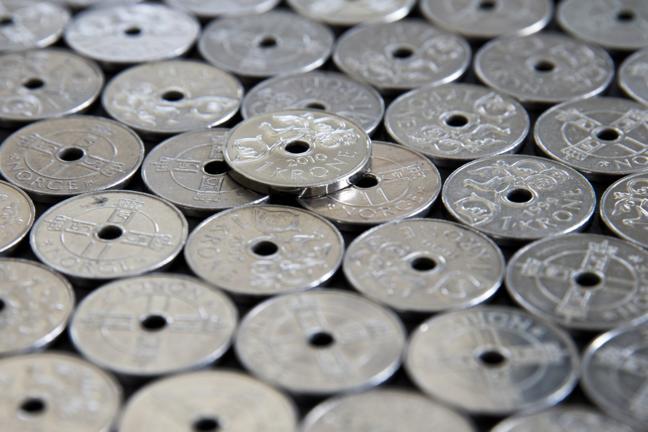 36
Markedstall byggenæringen November 2018
NRC Group viser fortsatt sterk vekst og blir størst i Norden
NRC Group hadde inntekter på 851 millioner kroner i kvartalet, en økning på 10% sammenlignet med samme periode i fjor. 
EBITDA var 72 millioner kroner justert for oppkjøpskostnader. 
Det tilsvarer en justert EBITDA-margin på 8,4%.
https://nrcgroup.com/investor/les/?article=aHR0cHM6Ly9wdWJsaXNoLm5lLmNpc2lvbi5jb20vdjIuMC9SZWxlYXNlL0dldERldGFpbC9FQ0ExQzRENUZGMDNEQzRG
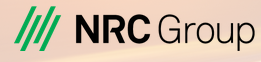 37
Dato: 06.11.18
Markedstall byggenæringen November 2018
JM solgte flere boliger enn ventet
JM Norges omsetning har økt med 135 millioner svenske kroner siden samme kvartal i 2017, og omsetningen ligger i år på 744 millioner svenske kroner. 
Driftsresultatet ligger på 76 millioner svenske kroner mot 57 millioner for samme periode i fjor.
I tredje kvartal solgte JM Norge 111 boliger (106 samme kvartal 2017) og produksjonsstartet 122 boliger. 
Det er noe færre enn fjorårets tredje kvartal, men helt i tråd med årets planlegging da igangsetting er ment å være høyere i fjerde kvartal forutsatt fortsatt stabil salgsutvikling.
https://www.jm.no/om-oss/media/nyhetsrum/medieomtaler/2018/jm-norge-melder-om-et-spesielt-godt-tredje-kvartal/
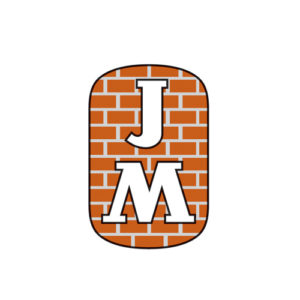 38
Dato: 02.11.18
Markedstall byggenæringen November 2018
AF Gruppen – resultat 3. kv
AF Gruppens omsetning var MNOK 4 536 (3 399) i 3. kvartal. Dette tilsvarer en vekst på 33 % sammenlignet med tilsvarende periode i fjor. Veksten har i hovedsak vært organisk. 
Resultat før skatt ble MNOK 313 (232) i 3. kvartal. Dette ga en resultatmargin på 6,9 % (6,8 %) i 3. kvartal.
H-verdien for 3. kvartal var 0,3(0,7) og sykefraværet var 3,1 % (2,6 %).
Samlet ordrereserve per 30.09.18 på MNOK 18 920(20 183). Kontantstrøm fra driften ble MNOK 100 (410) i 3. kvartal.
AF Gruppen har en solid finansiell posisjon og hadde per 30.09.18 netto rentebærende fordringer på MNOK 680(1 068). Styret har vedtatt et utbytte på 3,50 (3,50) per aksje for 2. halvår.
https://afgruppen.no/nyheter/2018/11/af-gruppen-med-solid-resultat/
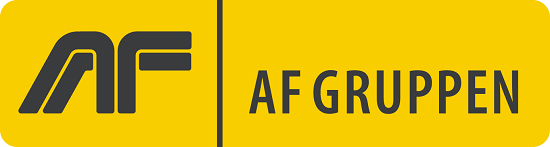 39
Dato: 09.11.2018
Markedstall byggenæringen November 2018
Peabs kvartalsrapport juli - september 2018
Juli – september 2018
Nettoomsetning: 12 445 MSEK (11 595)
Driftsresultat: 743 MSEK (714)
Driftsmargin: 6,0 prosent (6,2)
Resultat før skatt: 750 MSEK (705)
Resultat per aksje: 2,05 SEK (1,98)
Ordreinngang: 11 473 MSEK (10 651)
Kontantstrøm før finansiering: -876 MSEK (104)
https://peab.no/presserom/nyheter-og-pressemeldinger/peabs-kvartalsrapport-juli---september-2018/
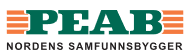 40
Dato: 09.11.2018
Markedstall byggenæringen November 2018
BetonmastHæhre 3. kvartal 2018
BetonmastHæhre opplevde høy aktivitet og solid vekst i både bygg og anlegg i tredje kvartal 2018. 
Driftsinntektene endte på 3,2 milliarder kroner, en vekst på 23 prosent fra 2,6 milliarder kroner i samme kvartal året før. 
Driftsresultatet endte på 58,8 millioner kroner (86,6 millioner kroner i 3. kvartal 2017), noe som ga en driftsmargin i kvartalet på 1,9% (3,4%).
https://www.betonmasthaehre.no/2018/11/23/betonmasthaehre-3-kvartal-2018-god-vekst-lave-marginer/
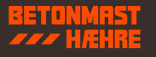 41
Dato: 28.11.18
Markedstall byggenæringen November 2018
Resultat 3.kv Veidekke
Veidekke økte omsetningen med 11 prosent i tredje kvartal og leverte et resultat før skatt på 460 millioner kroner. 
Selskapets ordrereserve økte til 33,8 milliarder kroner. 
Resultat før skatt var 460 millioner kroner, mot 498 millioner kroner i samme periode i fjor.
http://veidekke.no/om-oss/nyheter-og-media/pressemeldinger/article29381.ece
Ordreinngangen var 6,5 milliarder kroner i kvartalet, mens samlet ordrereserve ved utgangen av kvartalet var 33,8 milliarder kroner. 
Resultat per aksje var 3,1 kroner (3,2) kroner i henhold til segmentregnskapet. Omsetningen i Veidekkes entreprenørvirksomhet var 7,0 (6,0) milliarder kroner, og resultatet før skatt var 208 (160) millioner kroner i tredje kvartal. 
Omsetningen økte i alle tre land, med størst økning i Norge.
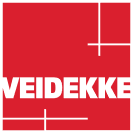 42
Dato: 15.11.18
Markedstall byggenæringen November 2018
Selvaag Bolig økte resultatet
ed utgangen av tredje kvartal hadde Selvaag Bolig 1.488 boliger netto under bygging med en samlet salgsverdi på 6,9 milliarder kroner. 
74 prosent av disse var solgt ved utgangen av kvartalet.
http://www.bygg.no/article/1373976
Fakta om tredje kvartal 2018 (2017):
* 1 488 boliger netto under bygging (1 582) med en samlet salgsverdi på 6 908 millioner (7 047)
* 74 prosent av boliger under bygging (78) solgt ved utgangen av kvartalet
* 96 prosent av boligene som ferdigstilles i 2018 er solgt.
* IFRS:** Driftsinntekter på NOK 473 millioner (379), EBITDA justert for finanskostnader NOK 85 millioner (45), tilsvarende en margin på 17,9 prosent (11,8)
* Resultat per aksje: NOK 0,61 (0,18)
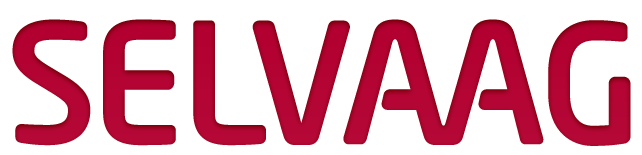 43
Dato: 14.11.18
Solon Eiendom
NGAAP driftsinntekter endte på NOK 359 millioner (NOK 248 millioner) 
NGAAP EBITDA endte på NOK 71 millioner (NOK 47 millioner) 
Driftsinntekter endte på NOK 345 millioner (NOK 286millioner) 
EBITDA endte på NOK 93 millioner (NOK 27 millioner)
Totalt 336 (305) enheter under bygging ved utgangen av kvartalet, hvorav 84 % (87 %) av disse enhetene var solgt til en total salgsverdi på NOK 2 178 mill ioner (NOK 2 164 millioner) 
55 (46) enheter ferdigstilt og 52 (46) overlever
https://soloneiendom.no/wp-content/uploads/Solon-Eiendom-ASA-Q3-2018.pdf
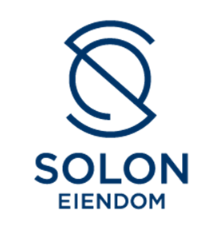 44
Markedstall byggenæringen November 2018
Resultat Bravida
I perioden juli til september i år økte nettoomsetningen med 13 % til 1 151 MSEK. 
EBITA økte med 10 % til 64 MSEK, noe som medførte en EBITA-margin på 5,6 %, mot 5,7 % tilsvarende periode foregående år. 
Den lavere EBITA-marginen forklares av fortsatt avvikling av Oras’ gamle prosjekter med lav lønnsomhet.
https://www.bravida.no/presse/pressemeldinger/2018/godt-resultat-og-gode-framtidsutsikter-for-bravida-norge/
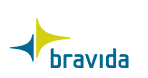 45
Dato: 22.11.18